Vietnamese Education Information Portal
Sapling Group
1
Members
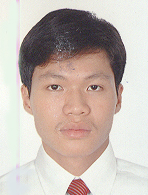 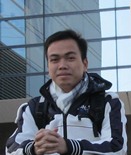 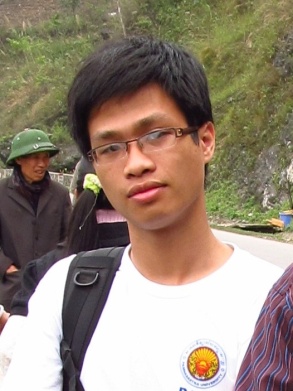 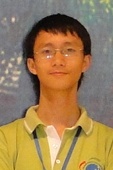 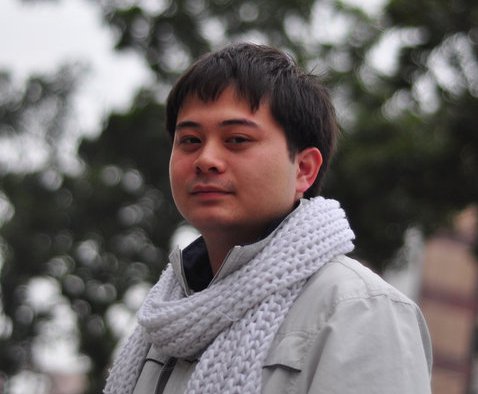 2
Contents
Project Introduction 

Management Plan

Requirements Specifications Exposure

Selected Solutions and Design Definition

Implementing

Testing and Quality Assurance 

Final Judging & Conclusions 

Demo

Q&A
2
3
I. Project Introduction
Initial Idea Introduction

Reasons to choose

Current Systems Comparisons
4
I. Project Introduction (1/5)
Initial Idea Introduction

Background Information:

The trends in general developing of portals in Vietnam
Before 2005: 
	Government - Vertical type

2006 to 2008: 
	Business - Affinity  type

2008 to now: 
	Vertical Information Portal and Horizontal type

Predications in future: 
- Web 2.0, Combination type, User focus, Mobile issues
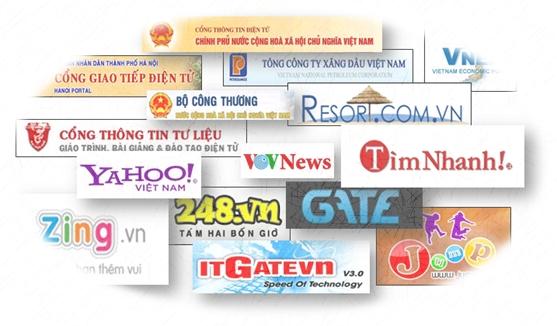 5
I. Project Introduction (2/5)
Initial Idea Introduction (cont.)

Background Information:

The interests and needs of education information in Vietnam, through Internet
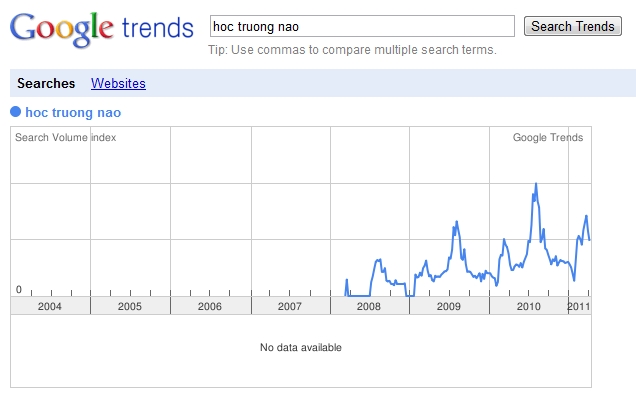 6
I. Project Introduction (3/5)
Initial Idea Introduction (cont.)

c.   Idea Proposal:

Vietnamese Education Information Portal
	 Information providing service
	 Search service
	 Sharing service
	 Content manageableness
7
I. Project Introduction (4/5)
Reasons to choose

Expected Social Benefits

Team’s Experiences and Ambition
8
I. Project Introduction (5/5)
Current Systems Comparisons

Education Network of MOET
	(http://moet.gov.vn/)

360-Degree Education Portal  
(http://giaoduc360.vn)

Educational Enrolment Consulting Website
	(http://thongtintuyensinh.com)

Vietnamese Course Supermarket 
(http://hieuhoc.com)
9
II. Management Plan
Project Abstract and Overview

Project Organization

Management Plan
10
II. Management Plan (1/5)
Project Abstract and Overview 

Objectives
Complete and stand-out product
Rich documents
Good marks
Team in High Spirit

Boundaries
Time and Resources
 (Require suitable Process Model)
Product Requirements
11
II. Management Plan (2/5)
Project Organization

Software Process Model: Iterative development
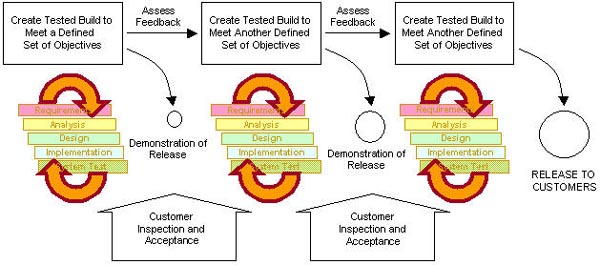 12
II. Management Plan (3/5)
Project Organization (cont.)

Software Process Model: Iterative development

Strong points

 Integration and testing is executed continuously

 Soon reacting  to prevent undetected misunderstanding by feedback in each iteration

 There is always something runnable as concrete evidences of the project's status

 The team members have the right focus on the issues with high critical impacts to project, leverage lessons learned more effectively
13
II. Management Plan (4/5)
Project Organization (cont.)

Roles and Responsibilities
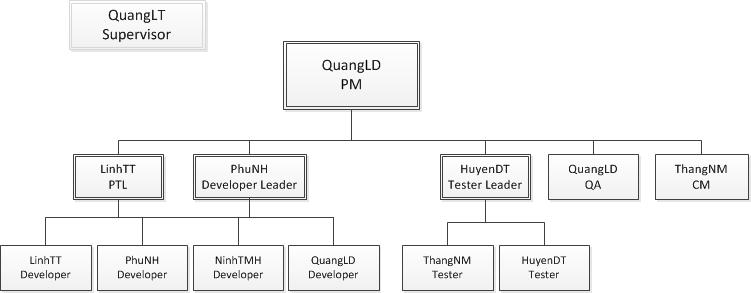 14
II. Management Plan (5/5)
Management Plan

From 03/01/2011 to 02/05/2011

The Plan

Communication Channels

Risk Management
15
III. Requirements Specifications
Requirements Approaching

User Requirements

System Requirements
16
III. Requirements Specifications (1/7)
Requirements Approaching

Ways to approach
Surveys and Interviewing
Direct interacting with educators in schools 
(Luong The Vinh High School, Nguyen Sieu High School, Hanoi College School of Pedagogy, FPT University)
Direct interacting with E-News administrators (VIT Info)

Steps in summaries and analyzing
Interacting with customers to define requirements
Handling implicit requirements
Handling conflicts in requirements
Creating requirements specification in documents
Having customer review
17
III. Requirements Specifications (2/7)
User Requirements
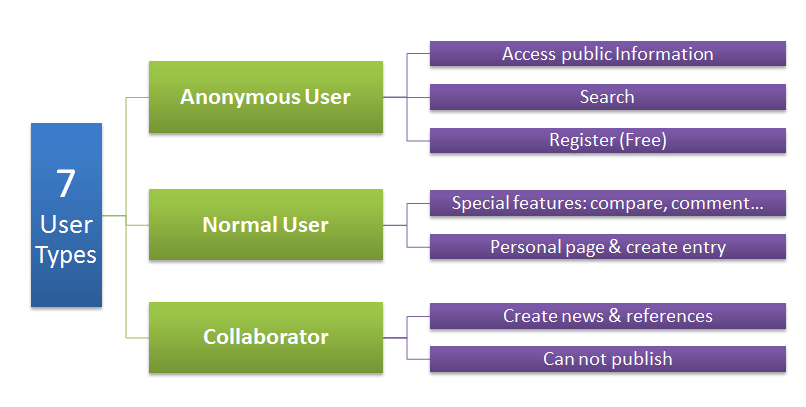 18
III. Requirements Specifications (3/7)
User Requirements (cont.)
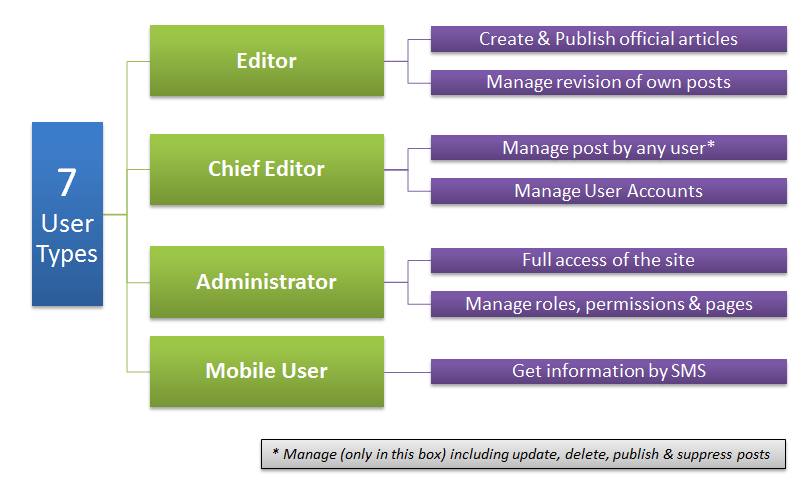 19
III. Requirements Specifications (4/7)
System Requirements

Features
Front-End
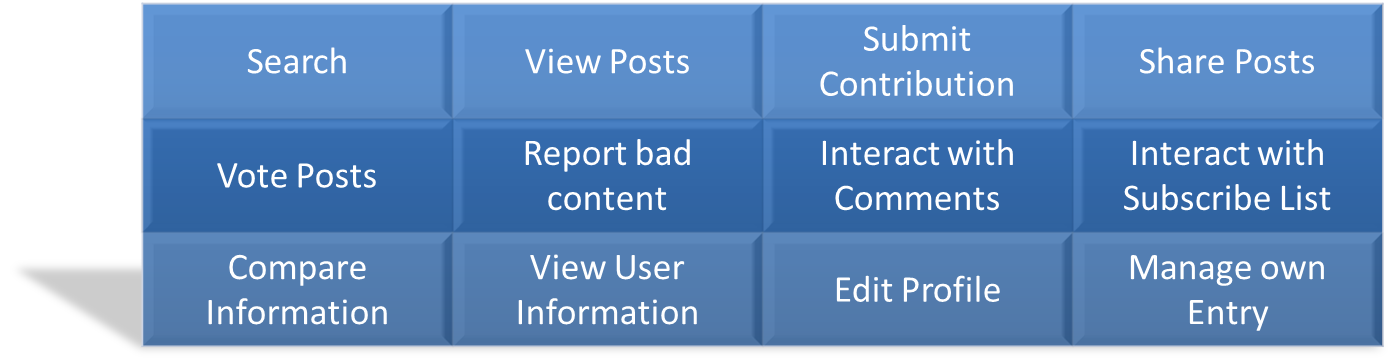 20
III. Requirements Specifications (5/7)
System Requirements (cont.)

Features
Back-End
21
III. Requirements Specifications (6/7)
System Requirements (cont.)

Attributes
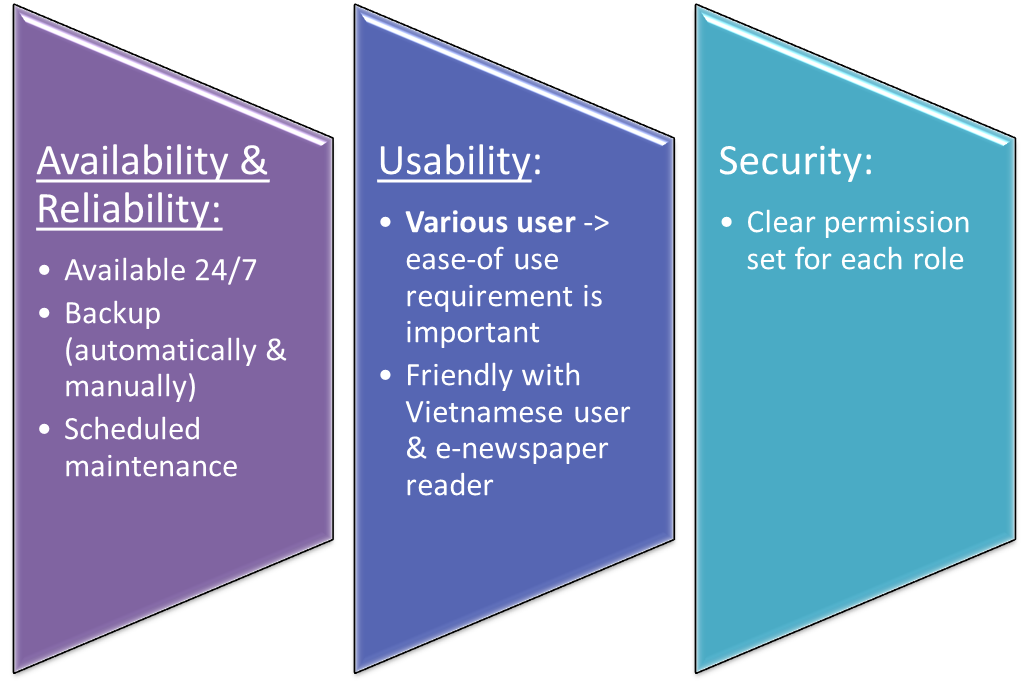 22
III. Requirements Specifications (7/7)
System Requirements (cont.)

Attributes
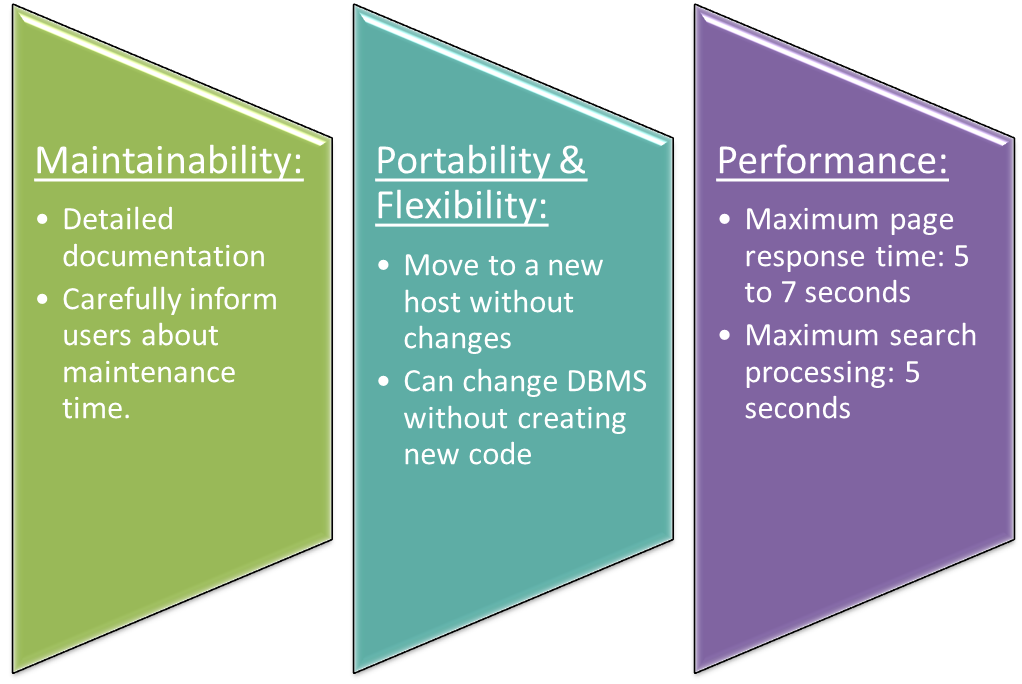 23
IV. Solutions and Design Definition
Posed System’s Problems
Solutions
System Architectural Design
Component Structure
Components
Database Design
User Interface Design
24
IV. Solutions and Design Definition (1/13)
Posed System’s Problems

Dynamic Web page, UI Management
Data Consistency
Security and Privilege
Performance & Scalability
Web Traffic
Socializing
Mark Forecasting
Searching
SEO
25
IV. Solutions and Design Definition (2/13)
Solution

N-Tier Architecture

Build an Asp.Net Framework
Dynamic pages , Url Friendly
Dynamic Module, Widgets, Web user controls
Site Security
User & Privilege Management (dynamic Privilege)
Web Traffic reduction solution
Scalability & Flexibility
Searching
SEO Friendly
26
IV. Solutions and Design Definition (3/13)
Solution (cont.)

Searching
Lucene.Net Search Engine
Database searching using SQL Query

Socializing:
Database and Module must support this feature

Mark Forecasting
Statistic algorithm
Doing research in real life
27
IV. Solutions and Design Definition (4/13)
System Architecture Design
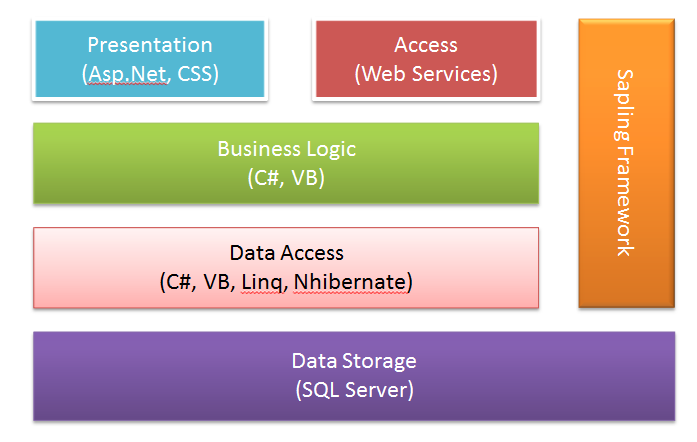 28
IV. Solutions and Design Definition (5/13)
Component Structure
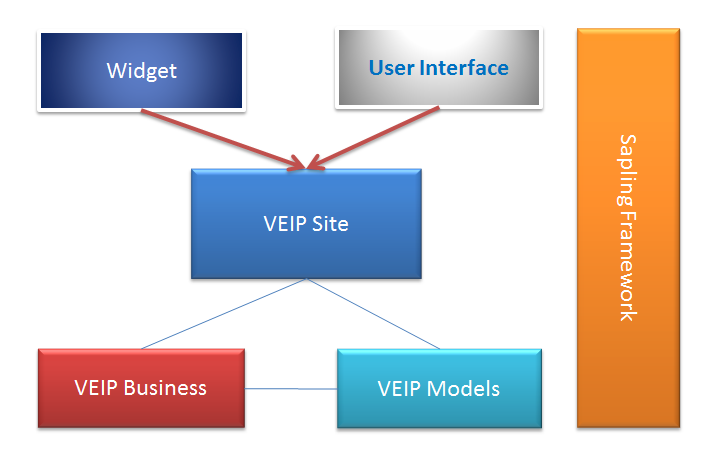 29
IV. Solutions and Design Definition (6/13)
Components

VEIP Models
ORM: Each model is mapped with one table in database






Schools Model: 
- Int schoolID
- String schoolName
- String schoolCode
30
IV. Solutions and Design Definition (7/13)
Components

VEIP Business
Each Business class related with one main model
Schools Model: 
-int schoolID
-String schoolName
-String schoolCode
SchoolBusiness class:
-void Insert(Schools school)
-void Update(Schools school)
-void Delete(Schools school)
-Schools Select(int schoolID)
31
IV. Solutions and Design Definition (8/13)
Components

Widgets/Modules
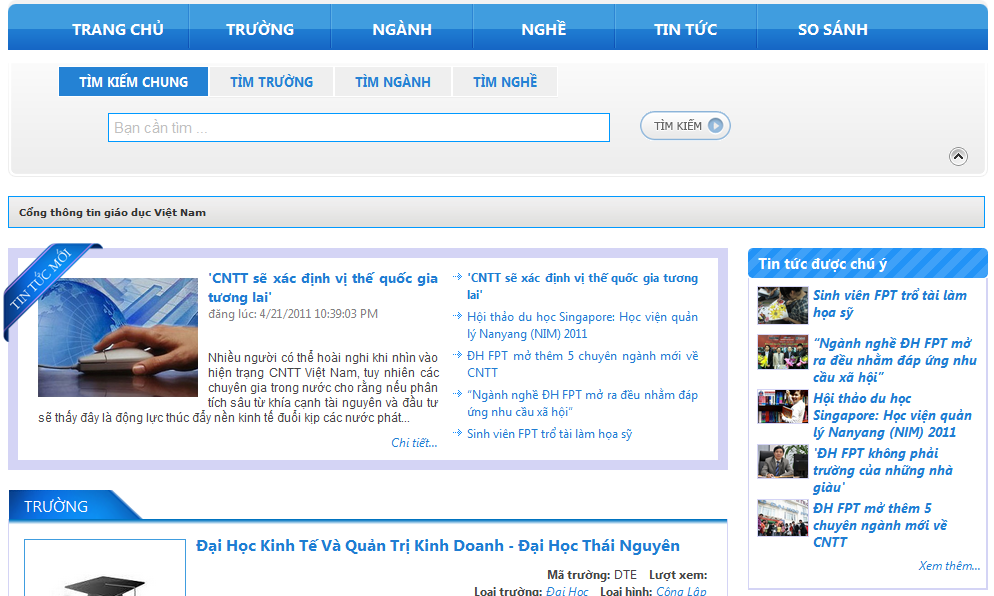 32
IV. Solutions and Design Definition (9/13)
5.  Database Design

Third Normal Form
33
IV. Solutions and Design Definition (10/13)
5.  Database Design (cont.)

Revision handling support
34
IV. Solutions and Design Definition (11/13)
5. Database Design (cont.)

Support Teamwork and multi-users

Based record





Updating Process
35
IV. Solutions and Design Definition (12/13)
5. Database Design (cont.)

Overflow data avoiding (in revision handling)
36
IV. Solutions and Design Definition (13/13)
6. User Interface Design
Based on e-newspaper site design
(vietnamnet.vn, 24h.com.vn)

Based on Testing checklist for Page Design

Code CSS separate from business

Code full UI in FE & customize BE template
37
V. Implementation (1/3)
CM (Source code, deploy)
Visual Studio 2010, SQL Management Studio 2008
Using SVN and Project Management on Assembla
Differences between local and hosting

Defects (Process)
Test -> Log Defect -> Assign -> Fix -> Re-test

Technical Problems (Process)
Self-investigate
Raise issue if necessary (after 2 hrs.) 
Consult Supervisor/Advisor
38
[Speaker Notes: Permission, duong dan, config]
V. Implementation (2/3)
Business Problems
Check requirement again
Team discussion
Give solution
Implement solution

Team Problems
Resource exhausted.
Conflicts between members.
Communication.
39
[Speaker Notes: Permission, duong dan, config]
V. Implementation (3/3)
Data problems
Collect Data
Data tool
40
[Speaker Notes: Permission, duong dan, config
Đảm bảo nguồn data cho 1 website với chức năng chính là tìm kiếm thông tin
Dữ liệu cho các phần dự đoán điểm thi.
Hỗ trợ nhập liệu data một cách nhanh chóng và hiệu quả nhất]
VI. Testing and Quality Assurance (1/7)
Test Policies 
 Test Plan
3. Running Test
4. Test Result
5. Difficulties
41
VI. Testing and Quality Assurance (2/7)
Test Policies

“Test without good faith”

“Find bugs as soon as possible and always make sure they have been fixed”

“No outstanding high severity faults”

“Ensuring the product covers key features and attributes requirements”
42
VI. Testing and Quality Assurance (3/7)
Test Planning

Test Model: V-model
Large project scope
Variation among plan, design and implementation

Test Types:
Functional Testing      
(Business & GUI)
Compatibility Testing
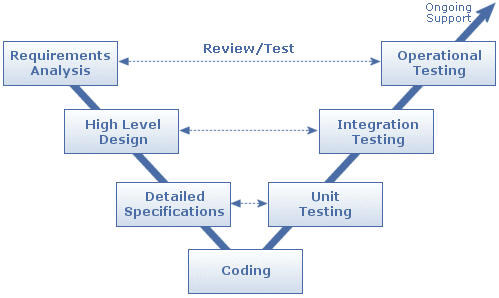 43
VI. Testing and Quality Assurance (4/7)
Running Test

Study business, requirements

Develop test cases and test suite

Run all tests after any feature/code is added, updated or removed

Log defects, bugs and inform to developers

Re-run tests and make sure defects are fixed or accepted by team
44
VI. Testing and Quality Assurance (5/7)
Test Result
45
VI. Testing and Quality Assurance (6/7)
Test Result (cont.)

Total Test Cases: 261
Pass: 226
Untested: 35

Test coverage: 86.92%
Detected Defects: 80 defects (Apr-22nd)
Resolved Defects: 79 defects (Apr-22nd)
46
VI. Testing and Quality Assurance (7/7)
Difficulties

Change Management

Lack of defect management tool for higher performance

Large Project Scope

Lack of resource

High pressure
47
VIII. Final Judging & Conclusions
Product Judging

Project Judging
48
VIII. Final Judging & Conclusions (1/5)
Product Judging

Overall (to April 22nd)
49
[Speaker Notes: - Những con số nói lên công sức bỏ ra của nhóm chúng em suốt thời gian qua]
VIII. Final Judging & Conclusions (1/5)
Product Judging

Advantage of VEIP
http://thongtintuyensinh.com
http://moet.gov.vn/
http://giaoducvietnam.vn/
http://giaoduc360.vn
http://hieuhoc.com
50
[Speaker Notes: thongtints.com: Có hỗ trợ người viết và cộng tác viên tự cập nhật mah không cần phải chờ đến site manager, them co quan ly admin
Moet: Thông tin nhiều và update liên tục.
Giaoducvietnam: Chức năng search
Giaoduc360: Thông tin mới, hữu ích, rất nhiều được cung cấp từ phía nhà trường.
Hieuhoc: chỉ chú trọng vào các cource ngắn hoặc các chtr liên thông, du học tại VN.]
VIII. Final Judging & Conclusions (2/5)
Product Judging (cont.)

Current Limitations

+ Some pages are not ready to be published

+ GUI is still in upgrading
51
[Speaker Notes: Có những page trong scope nhưng chưa làm được như: ngành, derparment,…
Giao diện hiện tại đã ổn nhưng chưa phải là tốt nhất]
VIII. Final Judging & Conclusions (3/5)
Product Judging (cont.)

Expectation in Future
52
VIII. Final Judging & Conclusions (4/5)
Project Judging

Project Summary
53
VIII. Final Judging & Conclusions (5/5)
Teamwork.
Project Judging (cont.)

What we found
54
VIII. Final Judging & Conclusions (5/5)
Teamwork.
Improve skill.
Project Judging (cont.)

What we found
55
VIII. Final Judging & Conclusions (5/5)
Teamwork.
Improve skill.
Plan management, time management.
Project Judging (cont.)

What we found
56
VIII. Final Judging & Conclusions (5/5)
Teamwork.
Improve skill.
Plan management, time management.
Over time.
Project Judging (cont.)

What we found
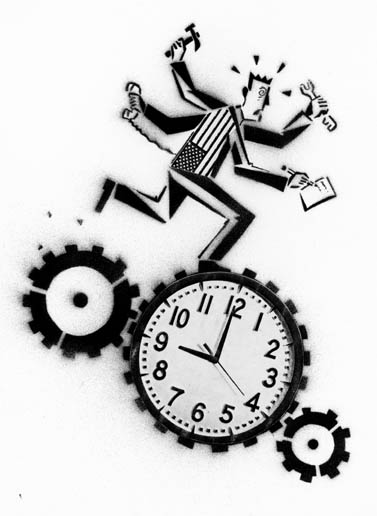 57
VIII. Final Judging & Conclusions (5/5)
Teamwork.
Improve skill.
Plan management, time management.
Over time.
Risk management.
Project Judging (cont.)

What we found
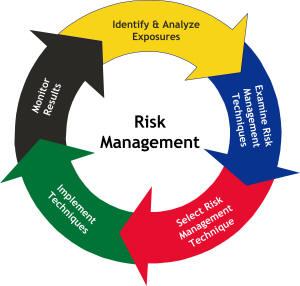 58
VIII. Final Judging & Conclusions (5/5)
Teamwork.
Improve skill.
Plan management, time management.
Over time.
Risk management.
Defect and issues.
Project Judging (cont.)

What we found
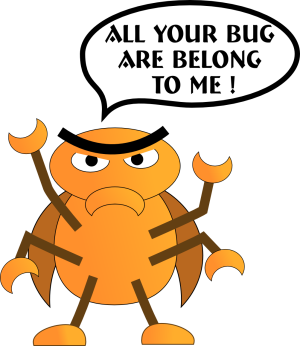 59
VII. Demo
Final Local Version

Deployed System
60
IX. Q & A
We expect and appreciate your questions
61
Thanks for your Attention!
62